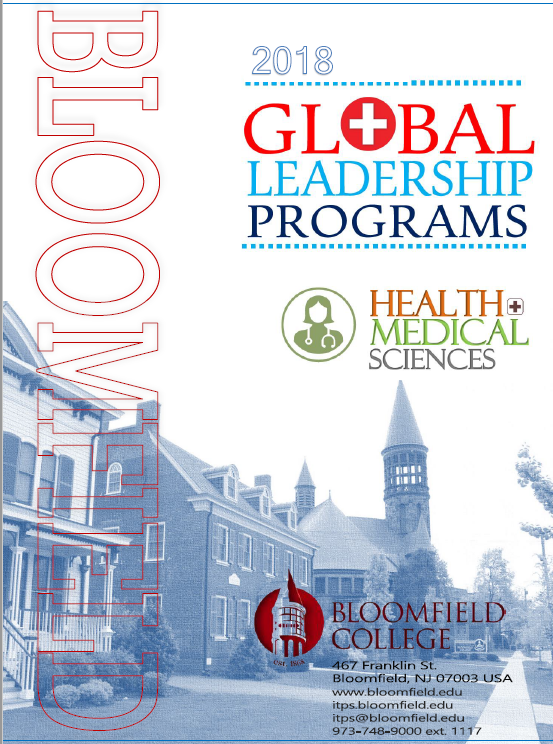 1
Program components
Intensive ESL Classes(4 skills + Pronunciation Clinic): 3wks
Workplace Experience/Clinical Observation : 4day
Lost In New York Task-based Learning Activities (10 Themes)
United Nations (UN) Guided Tour 
Field Trips to Ivy League Schools, Washington, D.C. and Boston(Optional)
American Culture and History
2
Tuition fee
+ 항공료, 식비, 
  건강검진비용, 
  개인비용 필요
3
대상: 2~3학년
시기: 6.18~8.17 사이 4주 (4월 중순까지 참가여부 확정 필요)
최소참여 인원: 10명 (10명 모집 안되면 운영안됨)
학과 발전기금에서 소액의 지원금
4
[Speaker Notes: (우리과 학생으로 부족시 치위생학과, 물리치료학과 학생들과 함께 갈수 있음)]
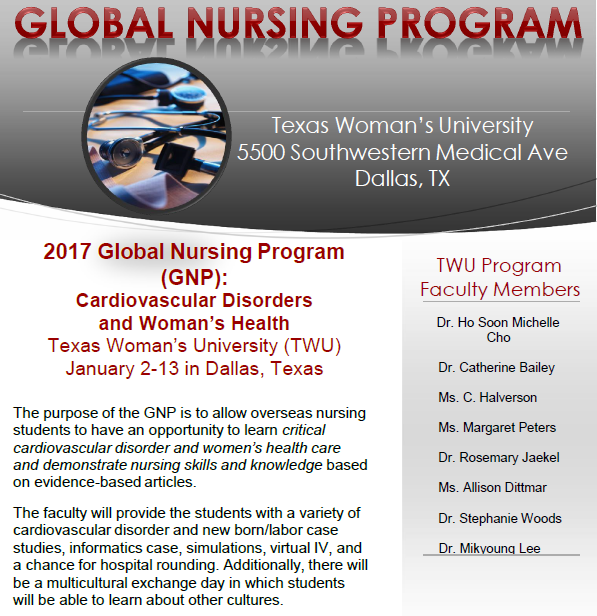 5
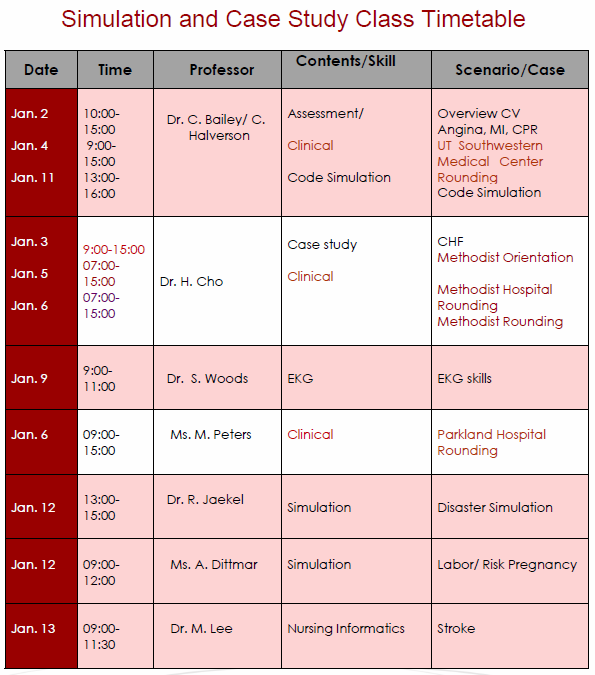 2주 프로그램
2017년도 프로그램 내용으로 2018년도 에도 유사하게 진행예정
6
2018년 겨울에 방문
모집대상: 3학년, 2명 
비용: 1800불 + 항공료
경상대 학생들과 함께 방문: 사전에 시뮬레이션 1회 교육 (경상대)
학과 발전기금에서 소액의 지원금
7